Задачи на построение 7 класс
Николаева Нина Тарасовна  учитель математики 
МОУ СОШ им. А.Н. Арапова
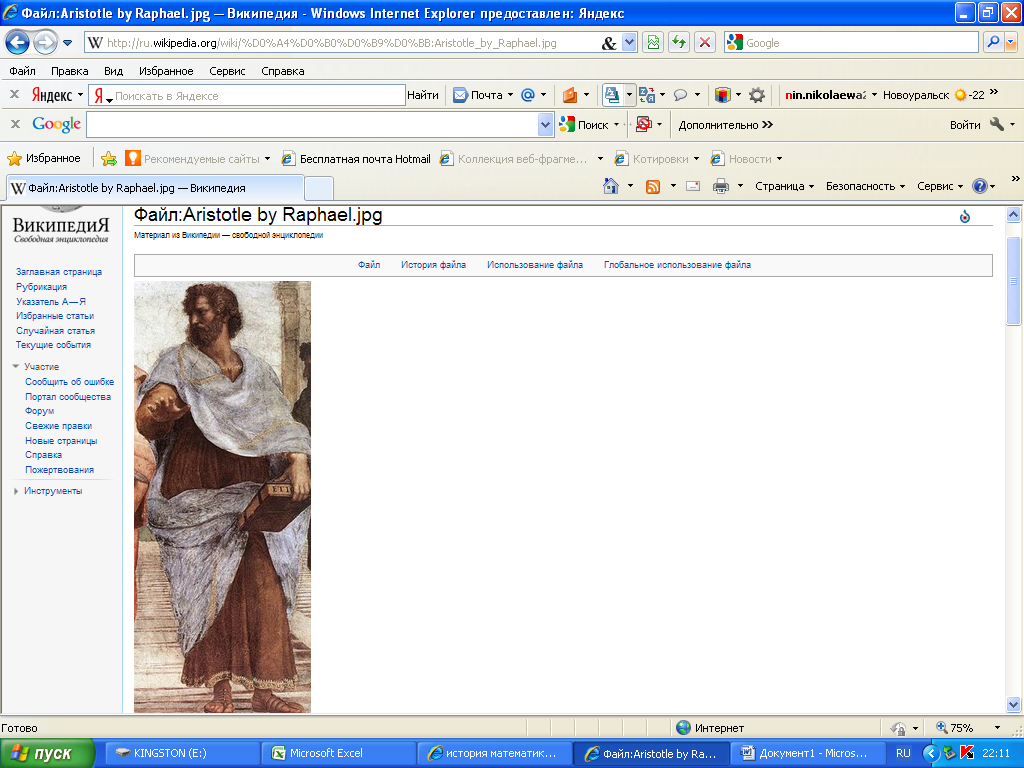 В течение многих веков математики проявляли живейший интерес к задачам на построение. Интерес к этим задачам обусловлен не только их красотой и оригинальностью методов решения, но и большой практической ценностью. Проектирование строительства, архитектура, конструирование различной техники основаны на геометрических построениях.
Построить угол равныйданному
m
В
О
А
h
Построение биссектрисы
А
С
О
В
Построение прямой через т. М перпендикулярно данной прямой
М
В
a
А
К
Построить середину отрезка
a
М
В
А
Построить медиану СМ
С
a
В
А
М
Построить биссектрису СМ
С
В
А
М
Построить высоту СМ
С
В
А
М